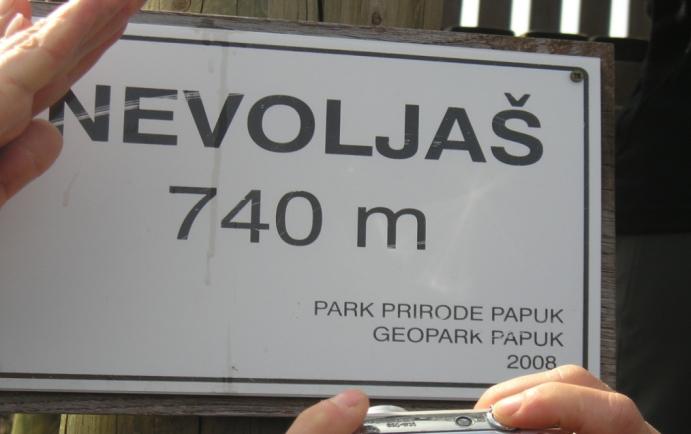 BERGSTEIGEN
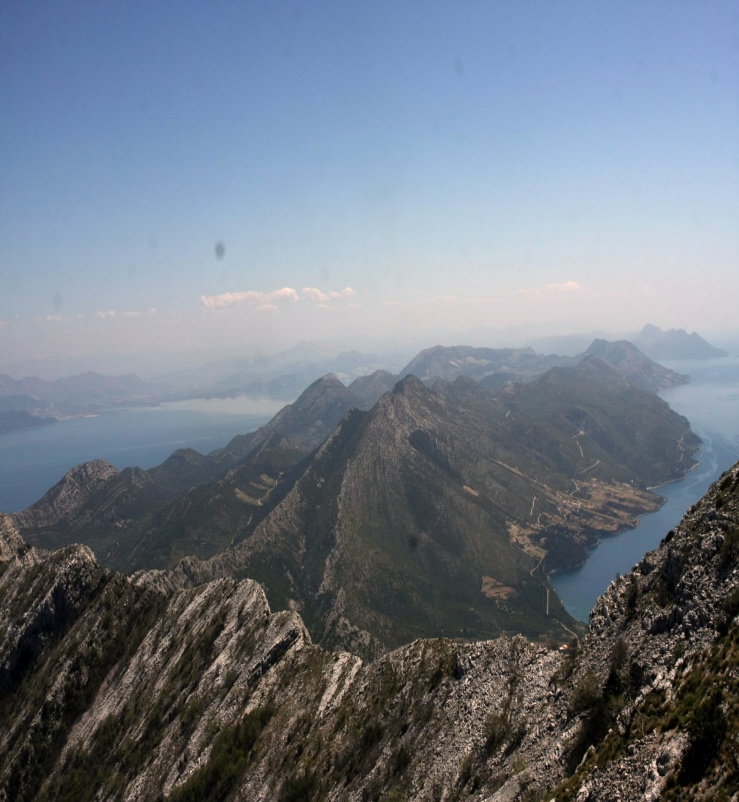 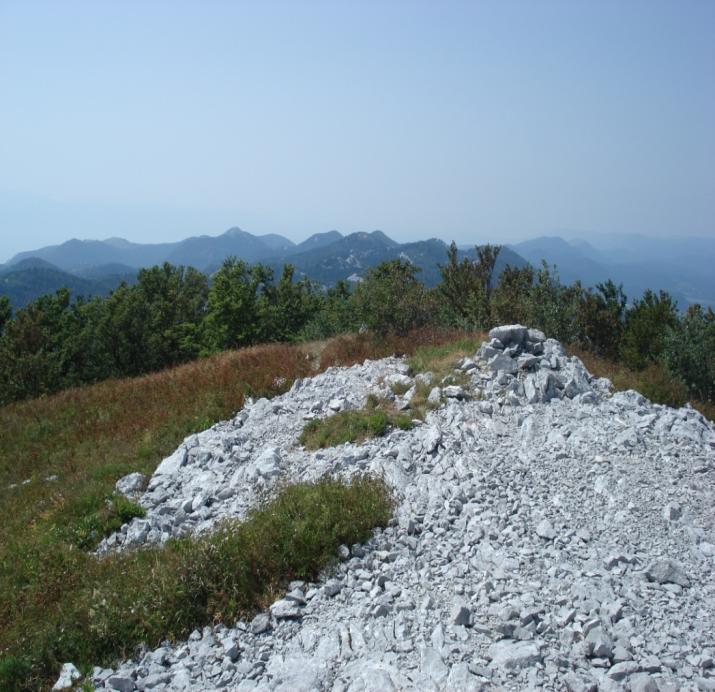 Etwas über Bergsteigen
Klettern ist ein sehr weit gefasster Begriff, darunter sind fast alle Aktivitäten im Zusammenhang mit der Bewegung in die
   Berge.
Es ist die Art und Weise des Lebens, ein Mann, der das Leben interessanter gesünder und schöner machen will.
Die Wanderer klettern sich, weil sie es gern
   haben.
Hier habe ich Liste mehrerer Bereiche, die ich besucht habe.
SLAWONIEN
SLAWONIEN
Slawonien-fast immer präsentiert sich als ein riesiges Flachland
Das Bild des Slawoniens sind bewaldete Berge, die das Tal von Požega umgeben
Slawonische Berge haben Spitzen, die
   während des Pannonischen Meeres über
    dem Niveau waren        
Slawonische Wälder sind an Laub-und Nadelholz
Ein Blick in die Tiefe des Waldes
Ein eisamer Baum
Die Zwillinge erholen sich
Der Wanderweg durch den prächtigen Wald
Ein Spaziergang in aller Ruhe
Dieser Mann wird sicher den richtigen Weg finden
Von oben kann man den ganzen Wald sehen
NEVOLJAŠ(740 m)ein von höheren Spitzen
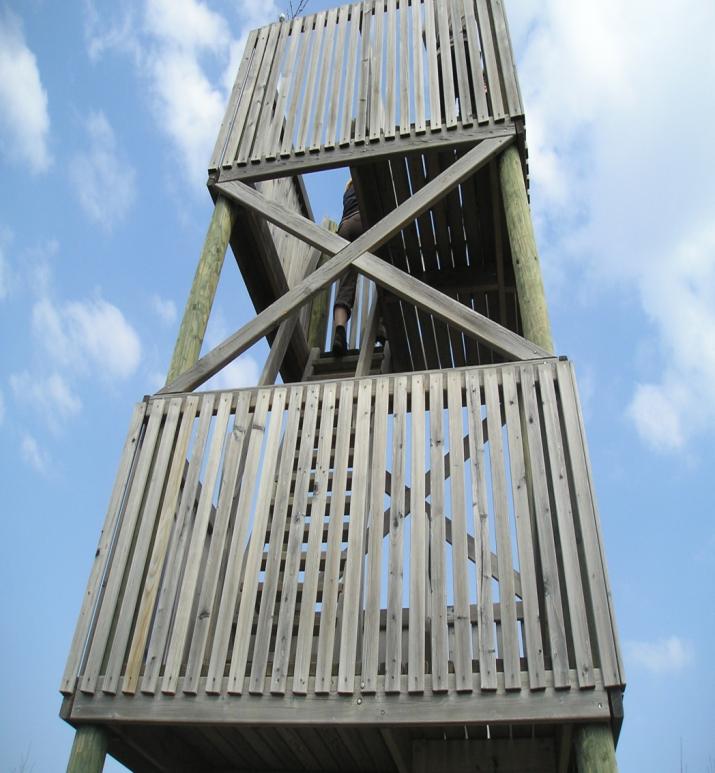 PLJUSKARA(MEIN ERSTES BERGSTEIGEN 260 m)
MAKSIMS  EICHE(614 m)
LAPJAK(667 m), ein von den Spitzen des Berges Papuk
PANORAMEN-TAUBEROVE STIJENE,HIER KANN MAN ERHOLEN UND ETWAS ESSEN UND TRINKEN
VELEBIT
VELEBIT
Velebit ist unübertroffener, schöner und markanter Berg in Kroatien
Der ganze Berg schwankt in einer sanften Kurve nach der Küste in der Länge von 145 km
Es gibt zwei Nationalparks :Paklenica und Sjeverni Velebit
Nadelwald im Sommer
Wohin führt diesen Weg?
Bergfuβ von vielen Felsen ist mit Bäumen bedeckt
Ein wunderschöner Blick
VISOČICA( 1615 m)
LJUBIČKO BRDO(1320 m)
METLA(1288 m)Mir ist das auch gelungen
GORSKI KOTAR
Gorski Kotar ist ein Karst  zwischen der kroatischen Küste und der pannonischen Tiefebene
Eine der am meisten Bergregionen in Kroatien
Der Wald ist eine perfekte ökologische Fabrik, sondern auch ein idealer Lebensraum für viele wilde Leben und Nutzen für den Menschen.
Die Ruhe im Schatten der Bäume
Der Weg durch den Wald für die müden Wanderer
Die Sonne guckt durch die dichte Baumkrone
STRILEŽ(1369 m)
VIŠEVICA(1428 m)
JAVOROVA KOSA(1016 m)
So sind wir zu Ende gekommen
KARLO LALIĆ 8.C, ENDE